第十四届全国病毒学学术研讨会
暨第九届武汉现代病毒学国际研讨会
Title
Authors
(Affiliation information,　*E-mail: ***@***.**.**) -- Times New Roman font size 36
Content……………………………………………………………………………………………………………………………………………..--Times New Roman font size 38
Content………………………………………………………………………………………………………………………………………………………………………………………………………………………………………………………………………………………………………………………………………………………………………………………………………………………………………………………………--Times New Roman font size 38
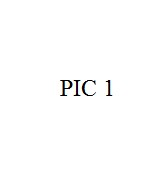 Fig 1
Fig 1  XXX XXX XXX XXX XXX XXX
Content………………………………………………………………………………………………………………………………………………………………………………………………………………………………………………………………………………………………………………………………………………………………………………………………………………………………………………………………--Times New Roman font size 38
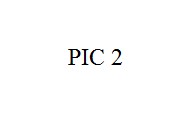 Fig 2
Fig 2  XXX XXX XXX XXX XXX XXX
Fig 3
Fig 3  XXX XXX XXX XXX XXX XXX
Content………………………………………………………………………………………………………………………………………………………………………………………………………………………………--Times New Roman font size 38
Content………………………………………………………………………………………………………………………………………………………………………………………………………………………………--Times New Roman font size 38
Content………………………………………………………………………………………………………………………………………………………………………………………………………………………………--Times New Roman font size 38
中国微生物学会病毒学专业委员会
病毒学国家重点实验室